ประโยครวม
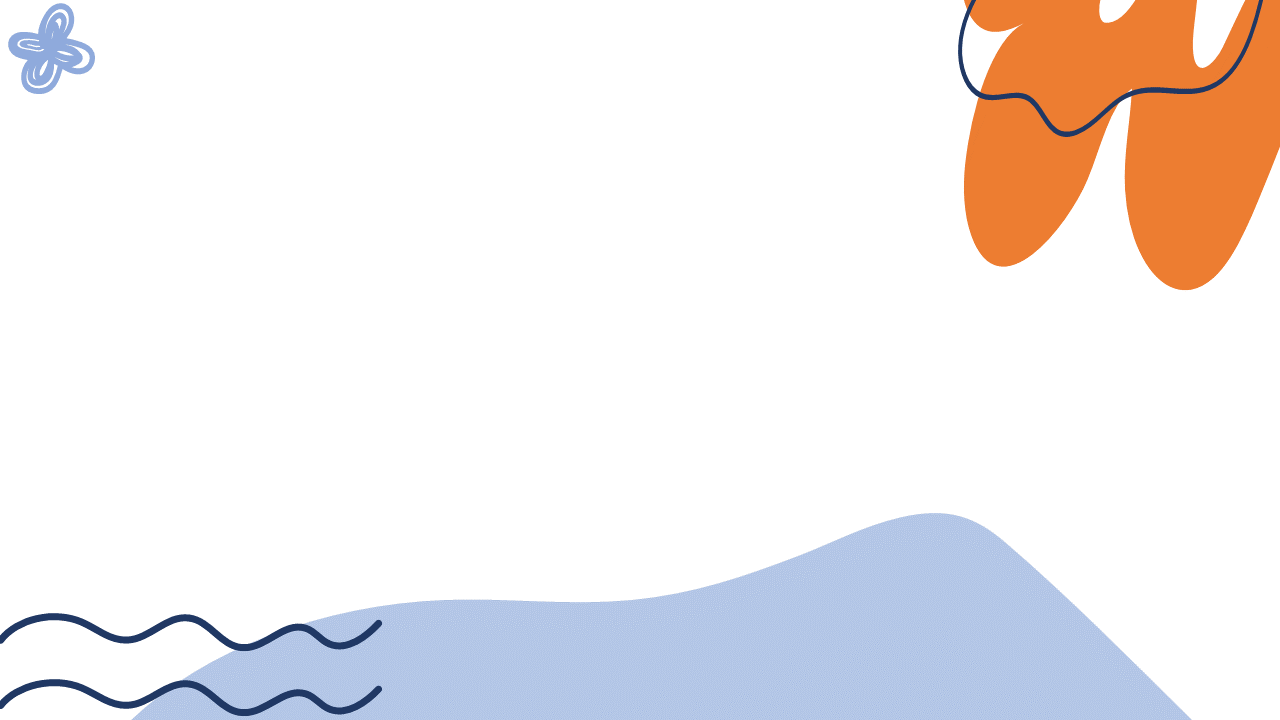 ประโยครวม คือ  ประโยคย่อย + ประโยคย่อย
ประโยคย่อยอาจเป็นประโยคสามัญหรือประโยคซ้อนก็ได้

Keyword: และ  และก็ แต่ ทว่า แต่ทว่า หรือ  ทำหน้าที่เชื่อม
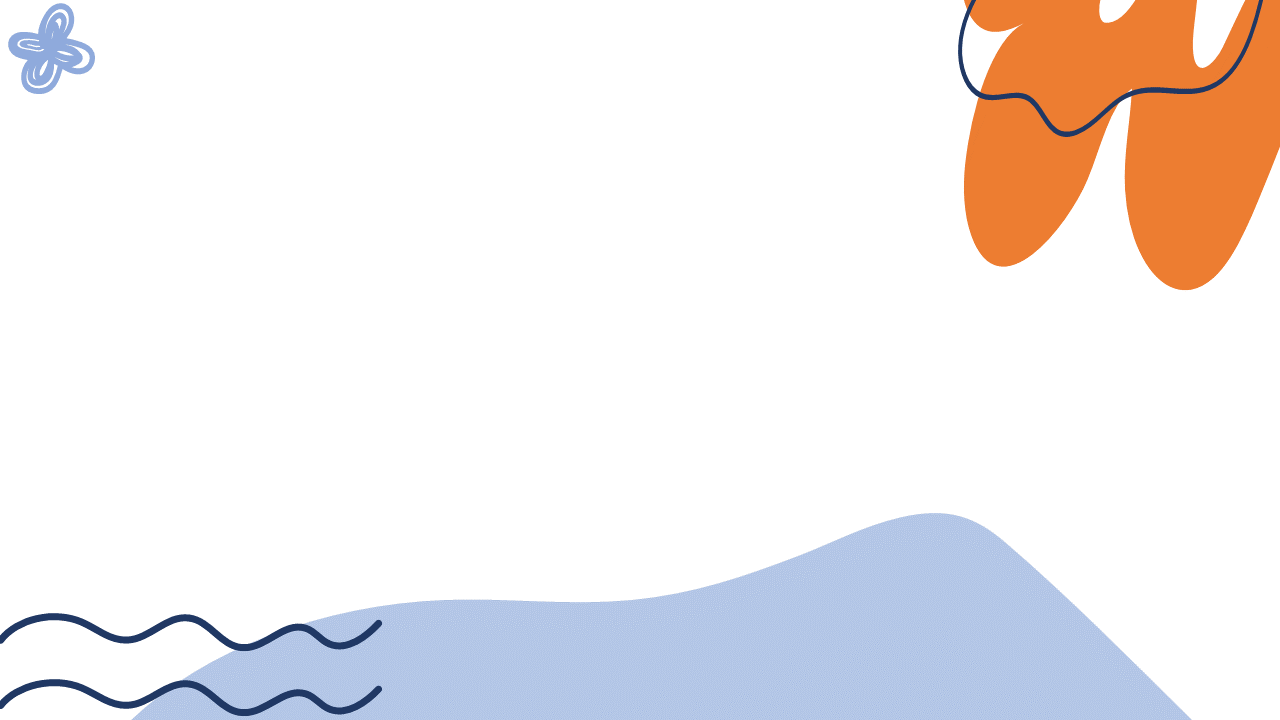 ประโยครวมที่เกิดจากประโยคสามัญรวมกับประโยคสามัญ
เช่น 
	ภัทรธรเรียนคณะวิศวกรรมศาสตร์ แต่ ยอดมิตรเรียนคณะอักษรศาสตร์

	ธนาวิธออกแบบ และ ตัดเย็บเสื้อผ้าเอง

	นุชนาฎจะไปบางลำพู และ นวรัตน์ก็จะไปด้วย
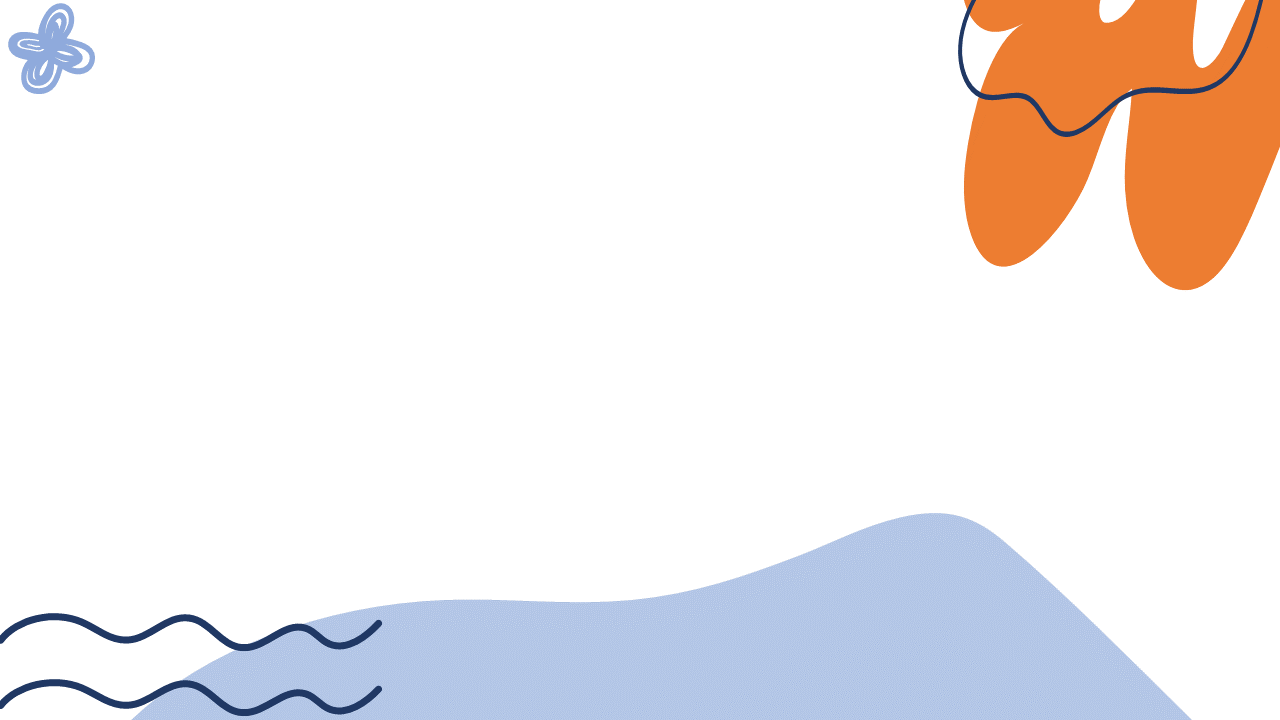 ประโยครวมที่เกิดจากประโยคสามัญรวมกับประโยคซ้อน
เช่น
	เกษตรกรแถวนี้นิยมทำนา และ เลี้ยงปลาที่กินวัชพืชไว้ในนา

	หมอจะไปหาคนไข้ หรือ จะให้คนไข้มาหาหมอ

	ได้ยินเขาพูดอยู่เหมือนกัน แต่ ไม่รู้ว่าเขาต้องการอะไรแน่
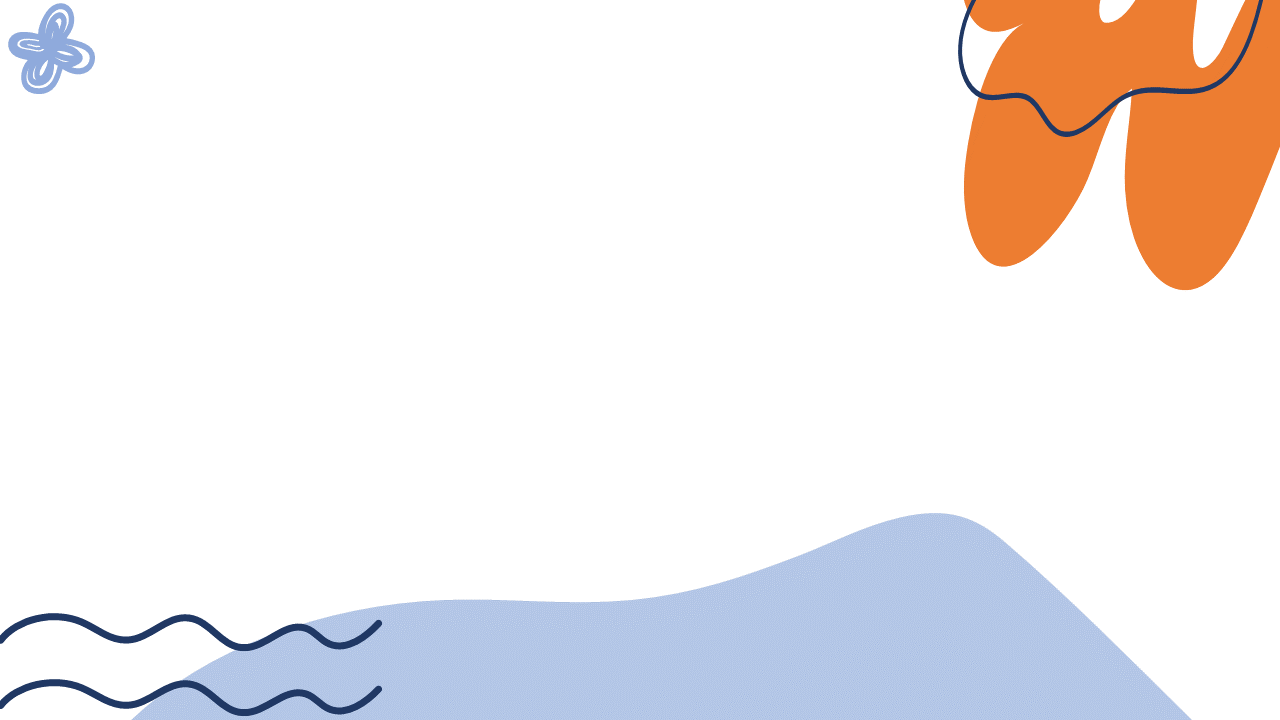 ประโยครวมที่เกิดจากประโยคซ้อนรวมกับประโยคสามัญ
เช่น 
	หลังคาที่รั่วนั้นซ่อมแล้ว แต่ น้ำฝนก็ยังซึมลงมาได้

	ครูสั่งให้นักเรียนอ่านบทที่ 3 และ ทำแบบฝึกหัดท้ายบท

	โค้ชตั้งใจจะเปลี่ยนนักกีฬาคนที่บาดเจ็บออก แต่ ภายหลังก็เปลี่ยนใจ
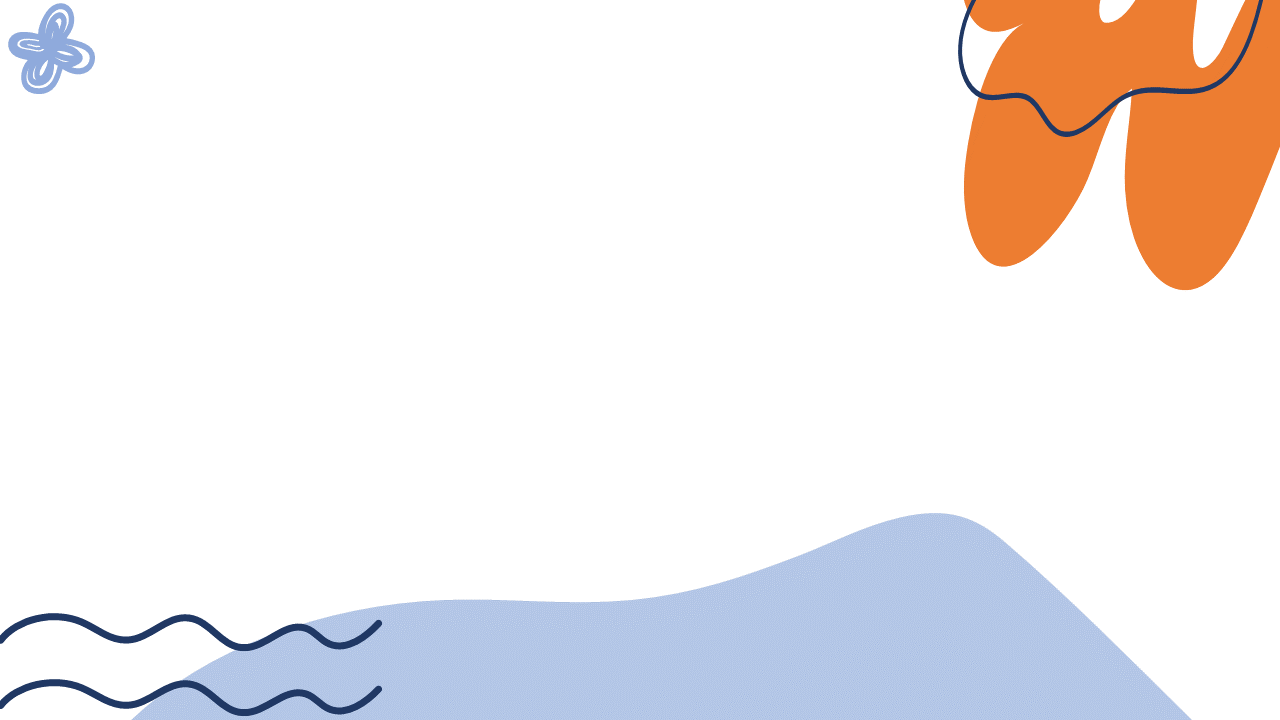 ประโยครวมที่เกิดจากประโยคซ้อนเกิดจากประโยคซ้อน
เช่น  
	คุณจะเลือกประชาธิปไตยที่นักการเมืองคอร์รัปชั่น หรือ เลือกเผด็จการที่ผู้นำมีคุณธรรม

	เขาบอกว่าจะมาถึงพรุ่งนี้ แต่ ไม่ได้บอกว่าจะมาถึงกี่โมง
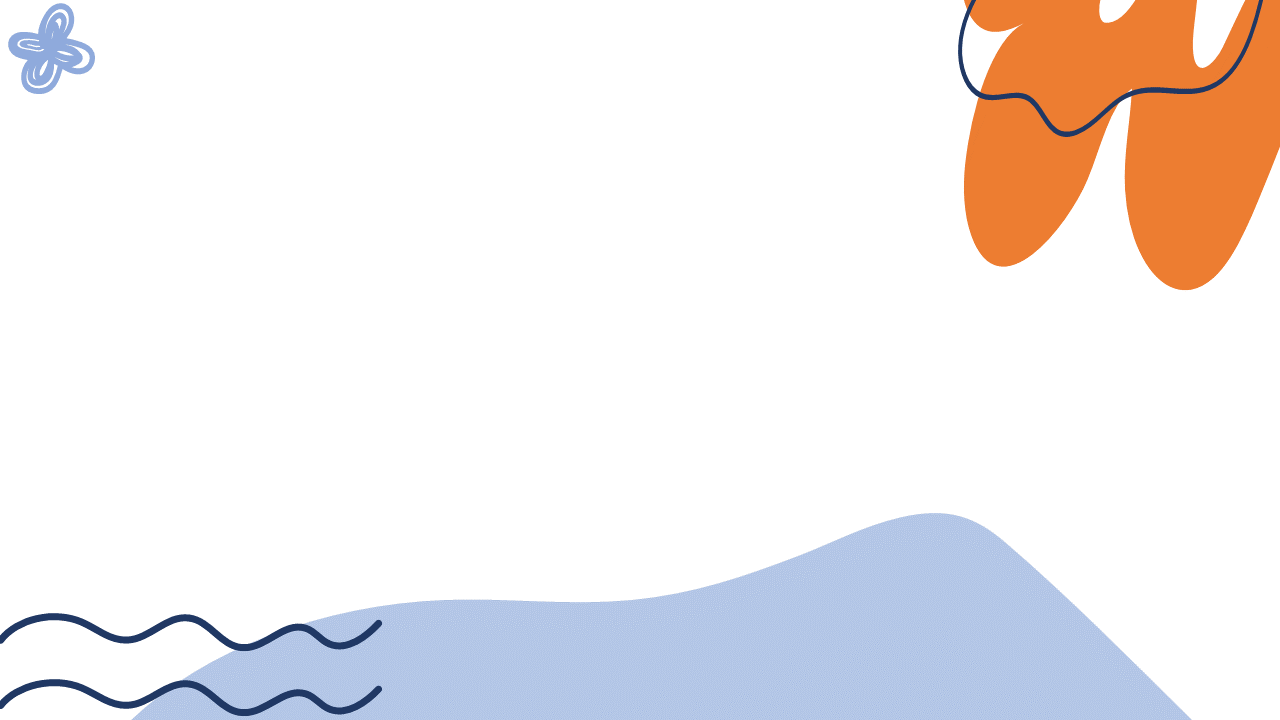 ประโยครวมที่มีประธาน กรรม หน่วยเติมเต็ม หรือหน่วยเสริมความเป็นคนหรือสิ่งเดียวกัน มักละประธาน กรรม หน่วยเติมเต็ม หรือหน่วยเสริมความในประโยคย่อยประโยคใดประโยคหนึ่ง เช่น

	พรทิพย์ชอบลำไยแต่ไม่ชอบทุเรียน     	ละประธานในประโยคย่อยที่ 2
 
	ผมชอบแมวแต่คุณไม่ชอบนี่   		ละกรรมในประโยคย่อยที่ 2